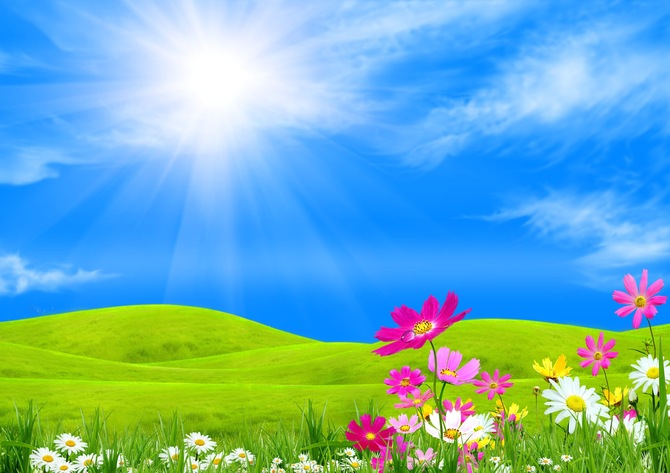 Презентация проекта : «Наш огород»в средней группе
Выполнила:
Красикова Е.А.
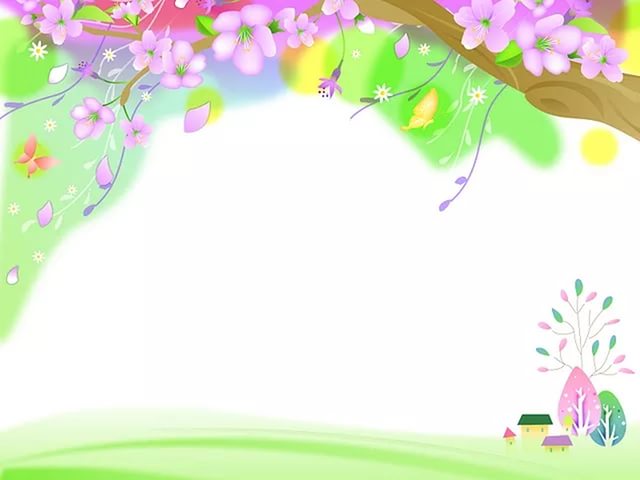 Цель: Формирование у детей интереса к опытнической и исследовательской деятельности по выращиванию культурных растений в комнатных условиях.
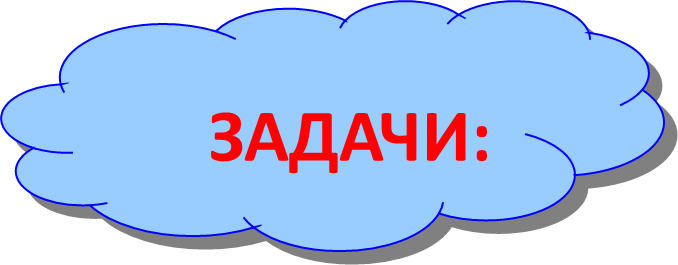 Обогащать представления о растениях и поддерживать стремление отражать их в разных продуктах детской деятельности. 
Развивать интерес к развитию и росту растений, наблюдательность и любознательность.
Формировать у детей представления о росте и потребности растений. 
Дать наглядное представление о необходимости света, тепла и влаги для их роста.
Формировать представления о структуре трудового процесса.
Совместно со взрослым устанавливать взаимосвязь «цель — результат» в труде. 
Формировать чувство ответственности при уходе за растениями: вовремя полить, рыхлить почву.
 Способствовать развитию трудолюбия, самостоятельности,  положительной самооценки.
Участники Проекта:
 Дети средней группы,  воспитатель, родители. 
Тип Проекта: 
По содержанию: обучающий, познавательный, исследовательский. 
По числу участников: групповой (дети средней группы). 
По времени проведения: долгосрочный.
По характеру: в рамках ДОУ.
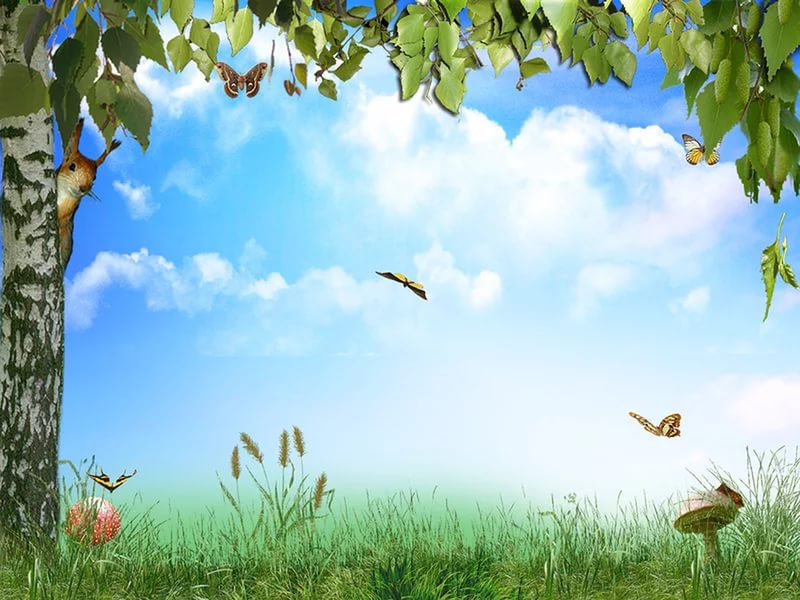 Проект включает в себя три этапа:

Подготовительный
Основной (исследовательский) 
Заключительный
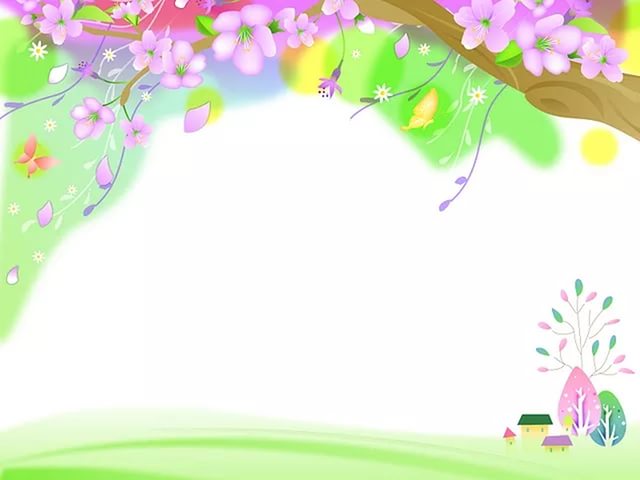 Предполагаемый результат Проекта:

 Дети знают и применяют полученные знания по уходу за культурными огородными растениями
1 этап - подготовительный
1.Беседы с детьми (выявление знаний детей о растениях).       
 2.Сбор художественной литературы: стихи, загадки, пословицы, поговорки,  
рассказы,  сказки про овощи, экологические сказки. 
  3.Приобретение необходимого оборудования  (контейнеры, земля, удобрения, семена). 
  4.Разбивка огорода на подоконнике. 
  5.Изготовление табличек - указателей с названиями растений
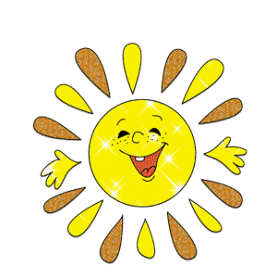 Посадили огород, Посмотрите, что растет!Будем мы ухаживать, Будем поливать!Будем за росточками дружно наблюдать!
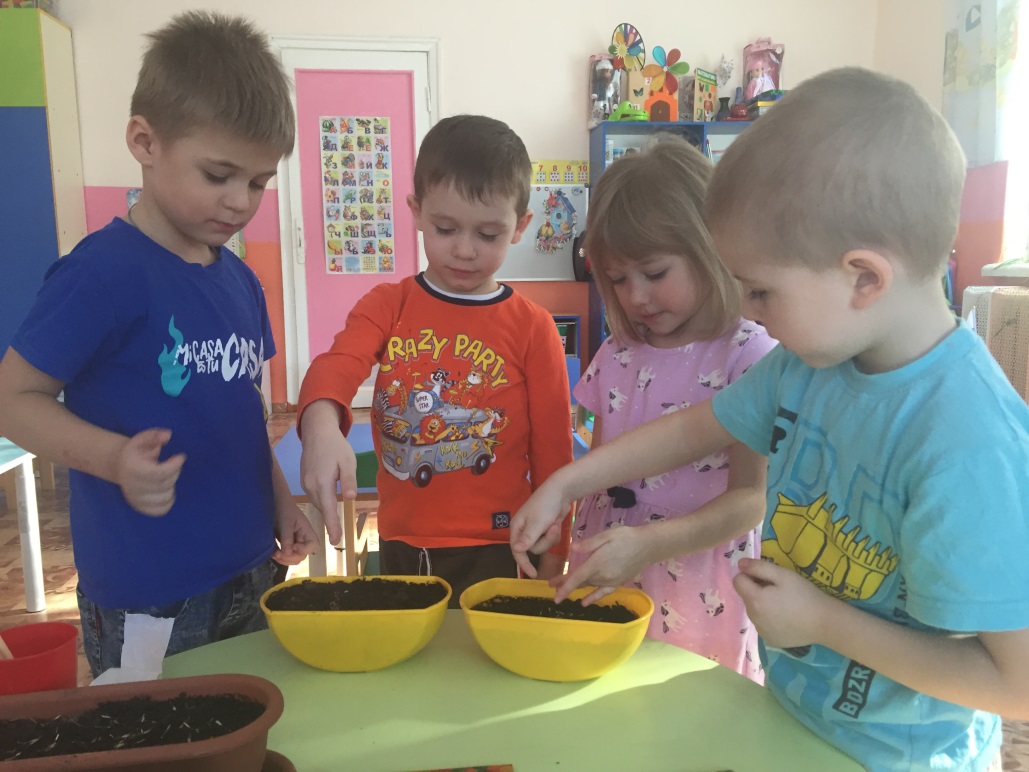 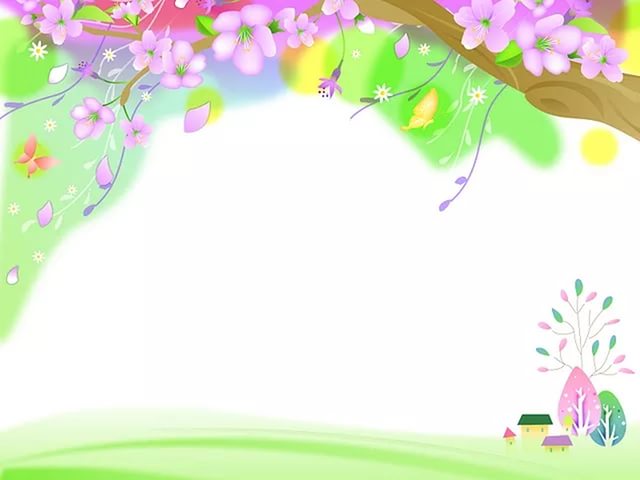 2 этап - исследовательский
Дети наблюдали за ростом растений, проводили опыты, эксперименты. 
Устанавливали связи: растения - земля,  растения - вода,  растения - человек.      
В процессе исследований дети познакомились с художественной литературой об овощах: поговорки, стихи, сказки, загадки.
Рассматривали иллюстрации, картины.  Проводились занятия, дидактические игры, беседы.
Пойдем с тобою в огород.
Не мало там у нас забот!
Польем лучок из лейки, 
И сядем на скамейки!
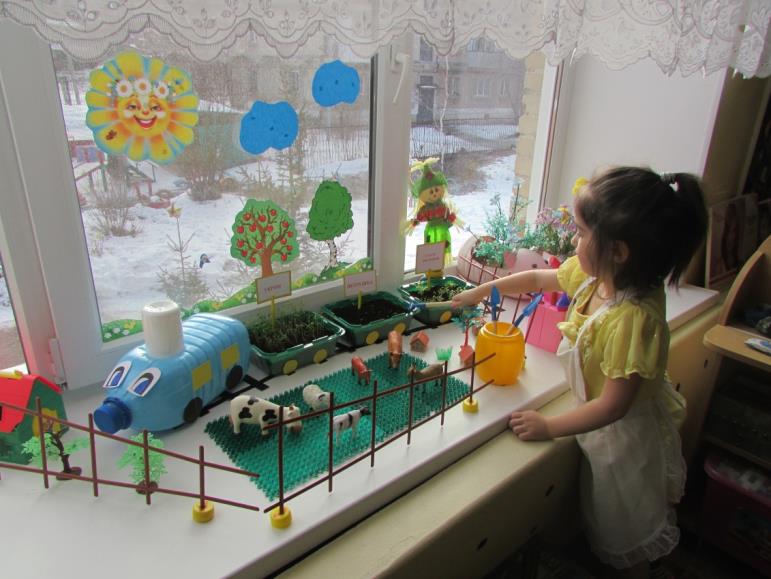 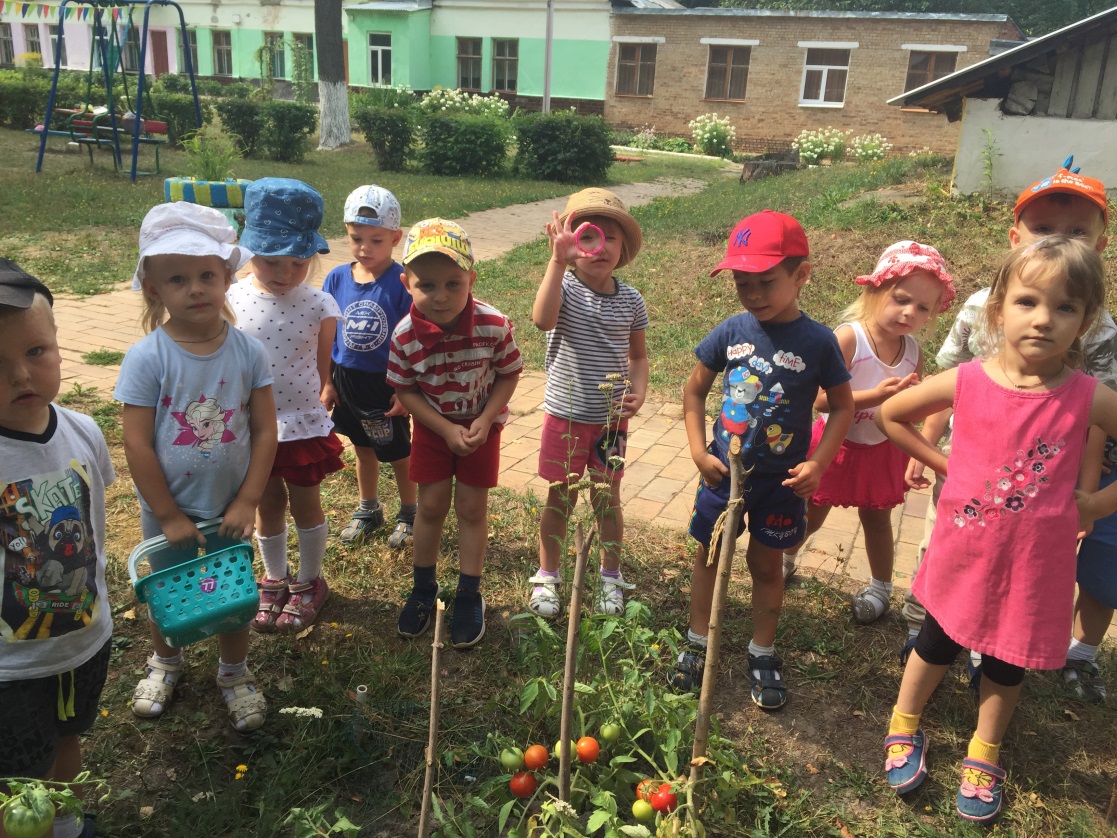 "У ворот шумит народ.Где тут наш огород?Говорят, что там растет.Помидорчиков  рассада.И огурчик  и лучок.Смотрят все на огород,И уходят открыв рот"
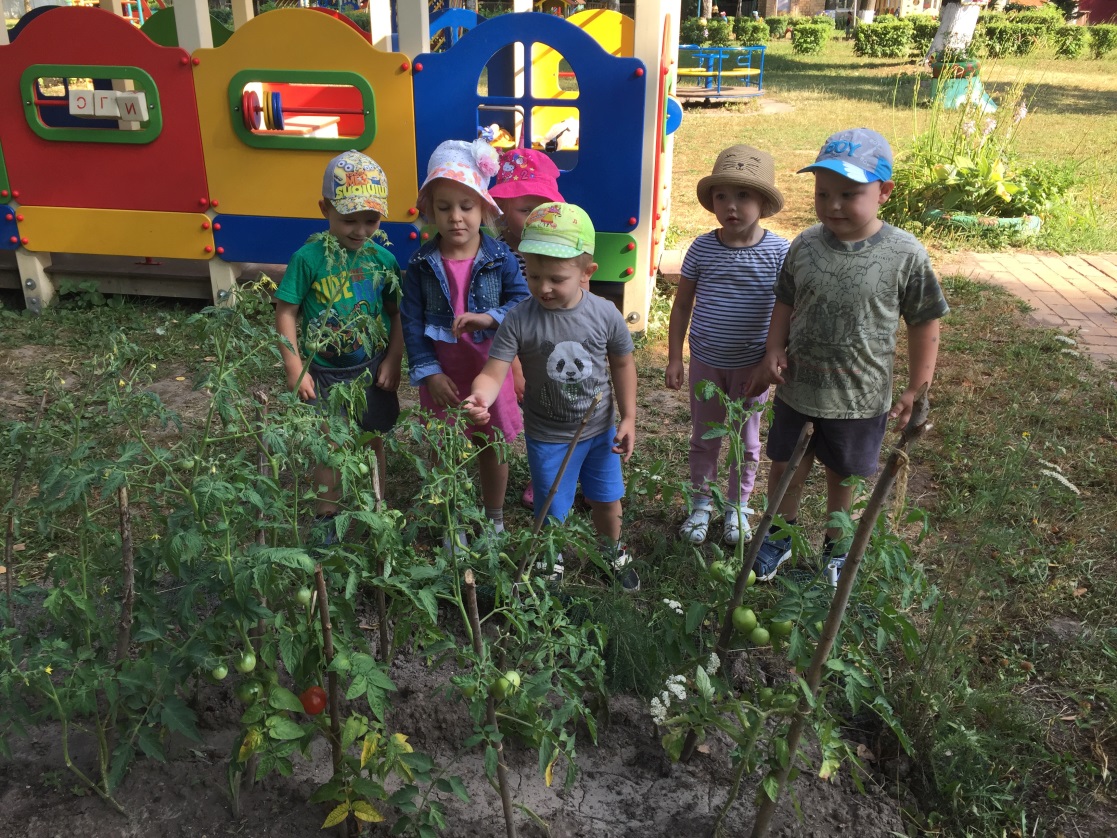 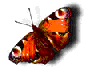 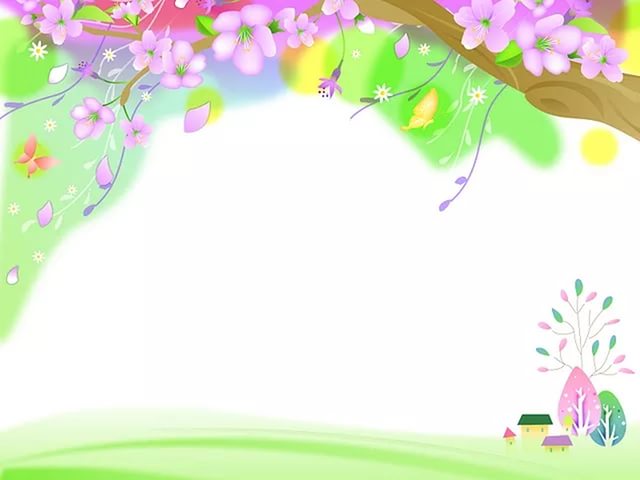 3 этап - заключительный
Подведение итогов реализации проекта.

 Сбор урожая.
Есть у нас свой огород,Много там всего растёт.И морковка, и петрушка...Любим с грядки зелень кушать.
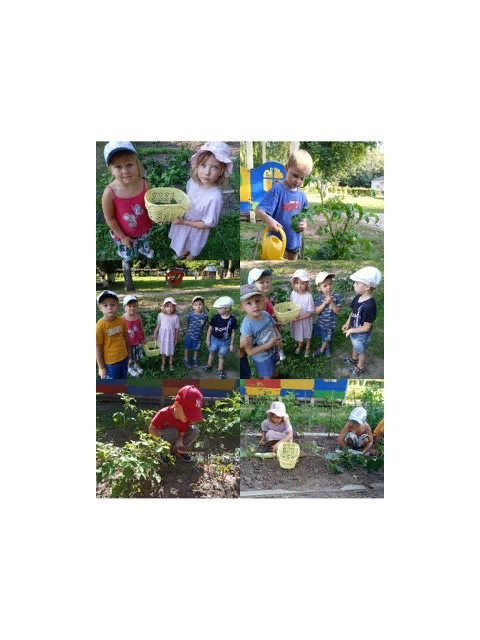 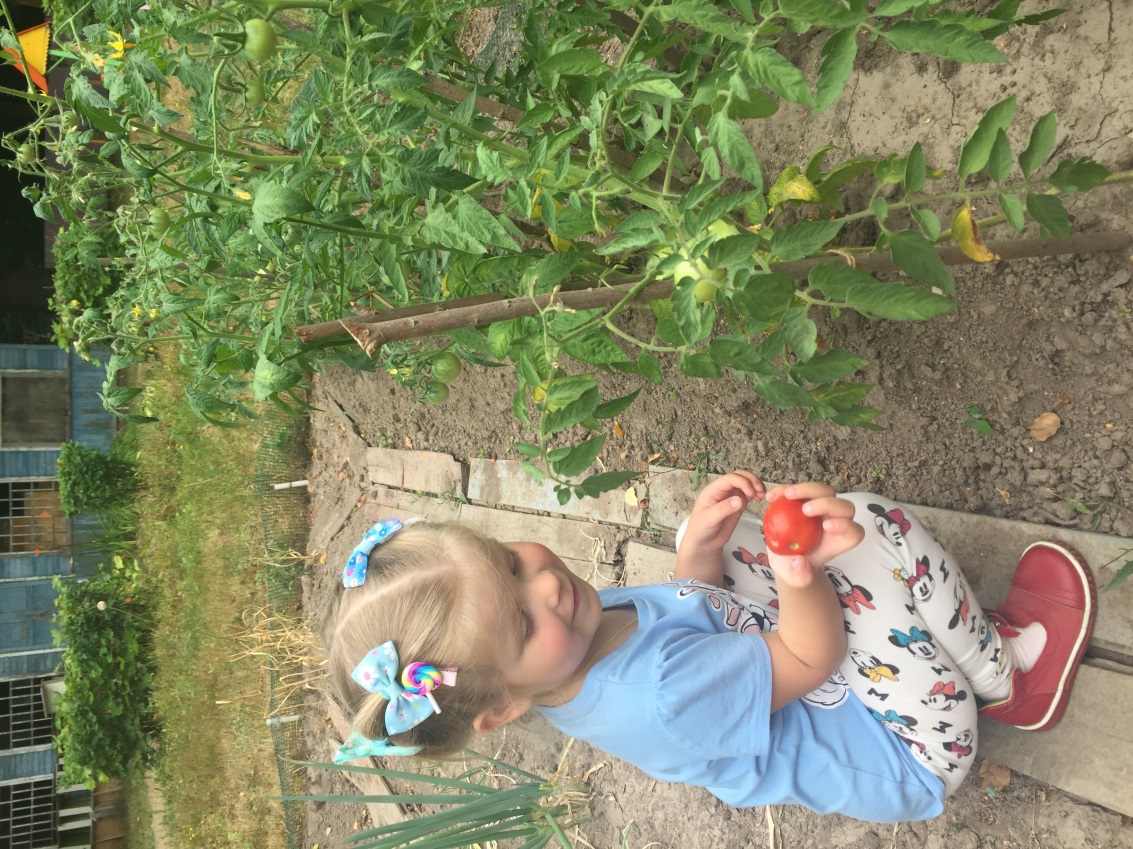 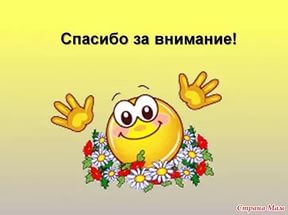